Teaching Self-Awareness
Presentation by Arnie Schoenberg for the Region 10 Skills Symposium sponsored by the San Diego/Imperial Valley Region Strong Workforce Program
What is self-awareness?
“Self-awareness is the capacity for introspection and the ability to recognize oneself as an individual separate from the environment and other individuals.”
The ART of self-awareness?
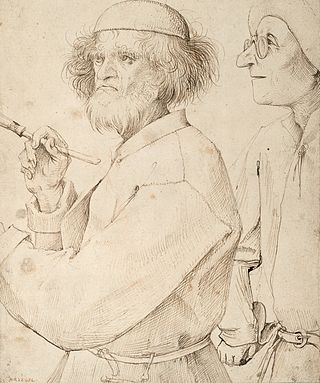 Self-awareness is how an individual consciously knows and understands their own character, feelings, motives, and desires.
“The Painter and the Buyer" (1565)
 by Pieter Brueghel the Elder
Broad Categories of Self-awareness:
internal self-awareness
external self-awareness.
Self-awareness TestCorrect Answers
b
b
e
b
s
Reference Cited
Self-awarness Wikipedia https://en.wikipedia.org/wiki/Self-awareness last updated: April 28, 2019. accessed: May 1, 2019.